Figure 2. A short period of rhythmic vibrissal stimulation induces long-lasting plasticity of SEPs. (A) Representative ...
Cereb Cortex, Volume 25, Issue 9, September 2015, Pages 2741–2751, https://doi.org/10.1093/cercor/bhu071
The content of this slide may be subject to copyright: please see the slide notes for details.
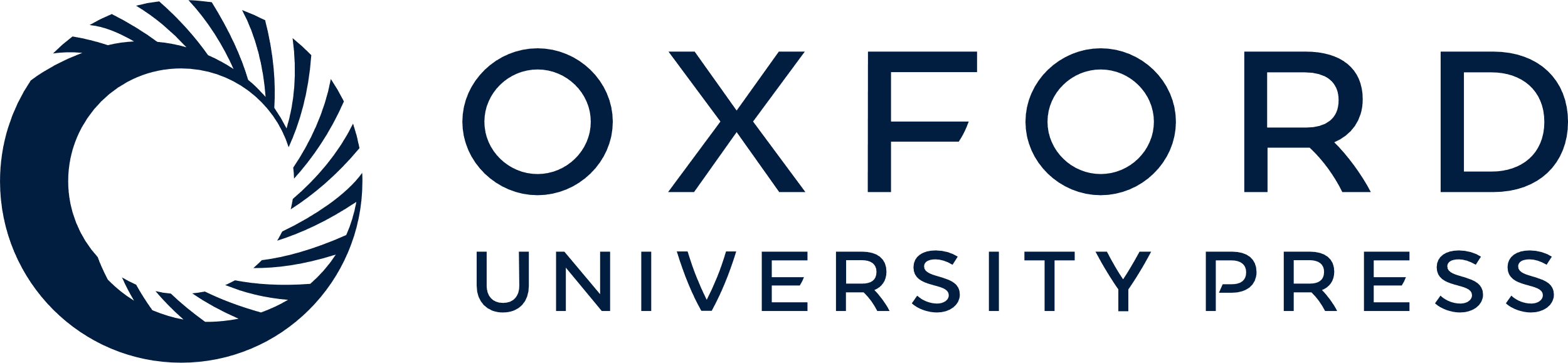 [Speaker Notes: Figure 2. A short period of rhythmic vibrissal stimulation induces long-lasting plasticity of SEPs. (A) Representative examples of transient SEPs recorded from barrel cortex (contralateral to the stimulated whisker) in response to stimuli at 30 s interval. SEPs were recorded in a single rat at different depths. (B) Top, examples of SEP waveforms recorded over the barrel cortex at baseline and 30 min after a 1-s period of 100 Hz whisker stimulation. Bottom, time-course of normalized SEP baseline-to-peak averages before and after 100 Hz vibrissal stimulation. (C) Top, examples of SEP waveforms recorded over the barrel cortex at baseline and 30 min after a 2-s period of 50 Hz whisker stimulation. Bottom, time-course of normalized SEP baseline-to-peak averages before and after 50 Hz vibrissal stimulation. (D) Top, examples of SEP waveforms recorded over the barrel cortex at baseline and 30 min after a 5-s period of 20 Hz whisker stimulation. Bottom, time-course of normalized SEP baseline-to-peak averages before and after 20 Hz vibrissal stimulation. (E) Top, examples of SEP waveforms recorded over the barrel cortex at baseline and 30 min after a 10-min period of 5 Hz whisker stimulation. Bottom, time-course of normalized SEP baseline-to-peak averages before and after 5 Hz vibrissal stimulation. (F) Pooled averages of the normalized SEP amplitudes from the baseline recordings and the recordings made between 30 and 60 min after the stimulation period. The numbers within the bars indicate the number of rats used in each group. Significant difference at *P < 0.05 or at **P < 0.01.


Unless provided in the caption above, the following copyright applies to the content of this slide: © The Author 2014. Published by Oxford University Press. All rights reserved. For Permissions, please e-mail: journals.permissions@oup.com]